Vận động cơ bản
“BẬT QUA VẬT CẢN CAO 15 - 20 cm"
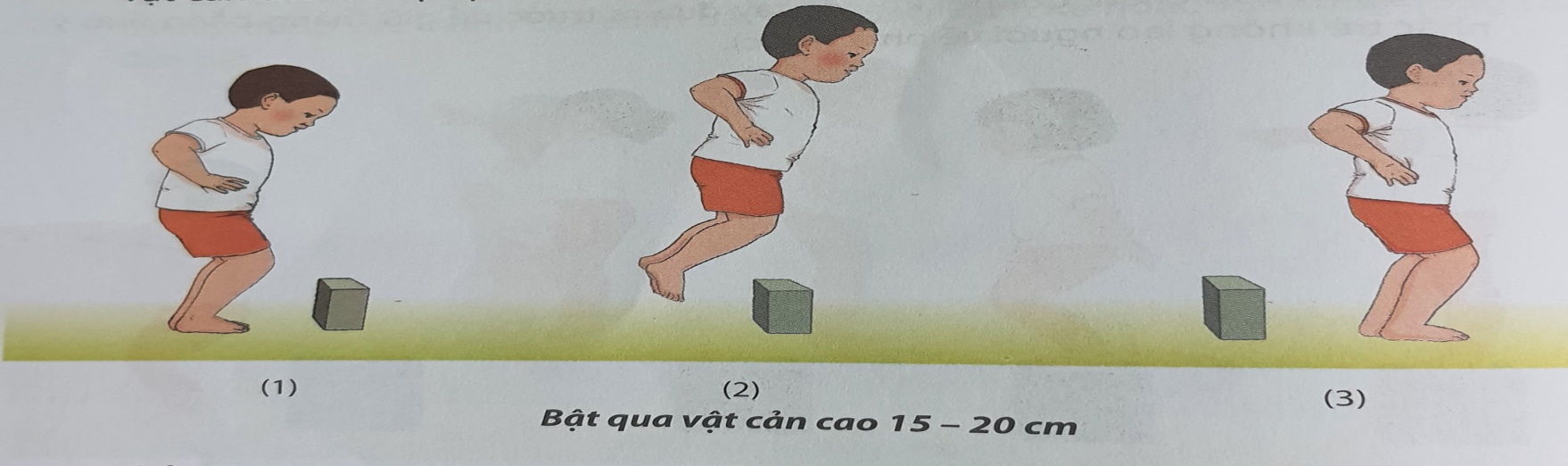 Bật qua vật cản cáo 15-20cm: 
	Dùng một miếng xốp hoặc mút có kích thước cao 15-20cm, bề mặt rộng 5-6 cm, dài khoảng 50 cm làm vật cản, đặt thẳng xuống sàn cho trẻ bật qua.
	Trẻ đúng cách vật cản khoảng 12-15cm, thực hiện giống như đống tác bật xa nhưng phải nhún mạnh hơn để bật cao lên qua được vật cản. Lúc đầu, cho trẻ bật qua vật cản cao khoảng 15cm, sau đ1o tăng dần 20cm.